Los robots: ¿Cuál quieres?
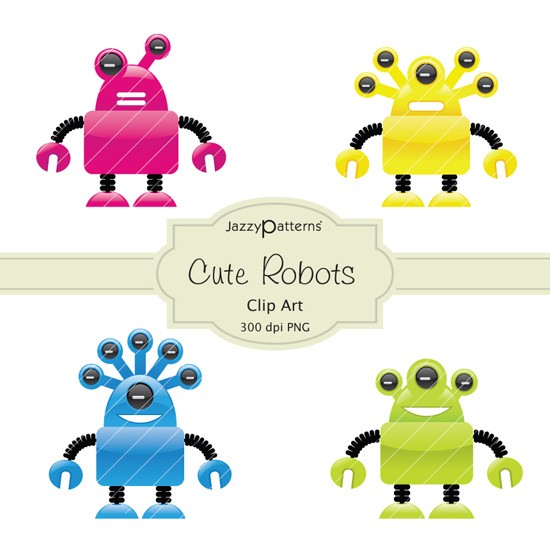 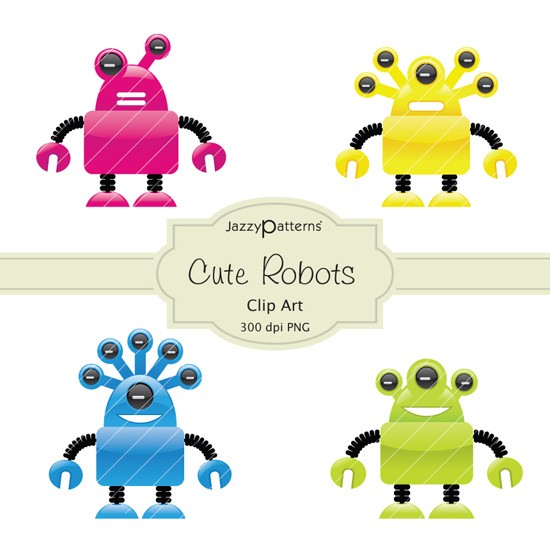 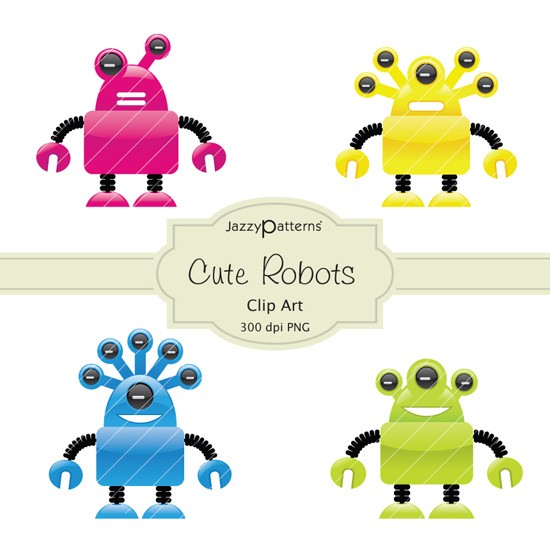 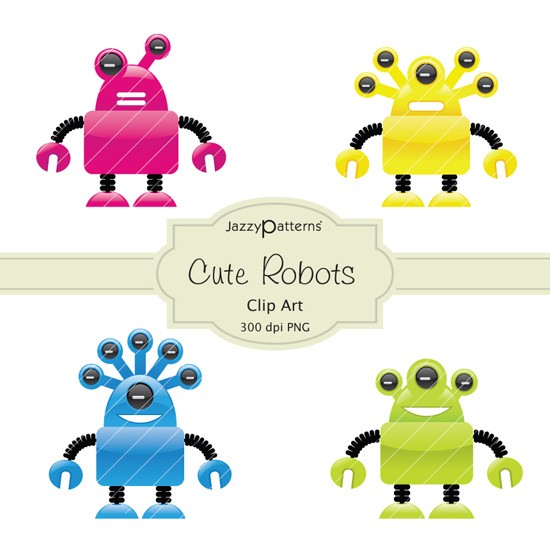 -¿Cuál robot quieres?

	-Quiero el robot 	amarillo.
	o
	-Quiero __ ________.
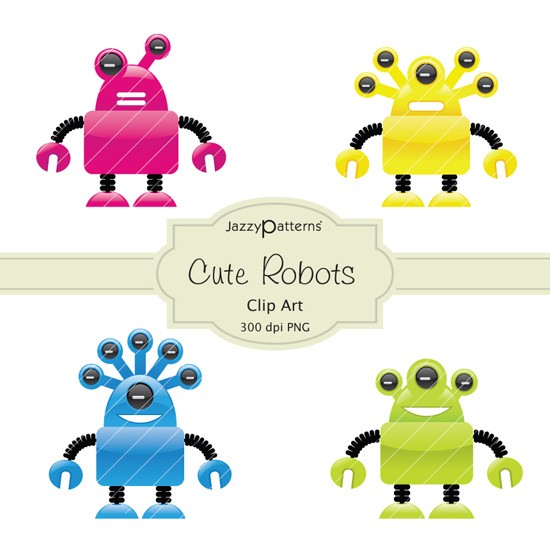 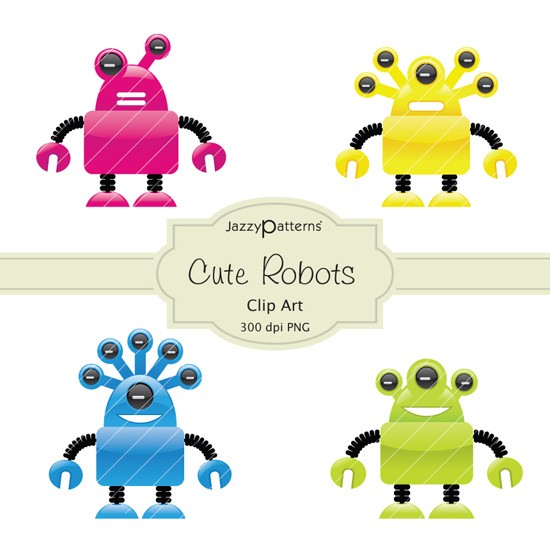 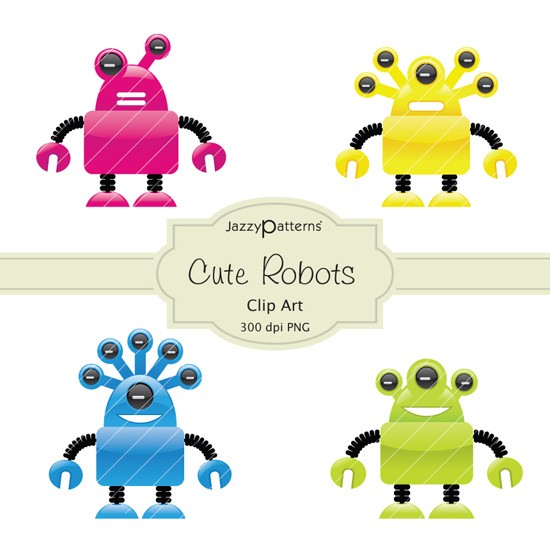 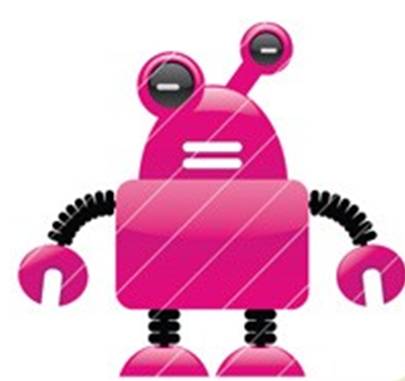 -¿Cuál robot quieres?

	-Quiero el robot 	amarillo.
	o
	-Quiero el amarillo.
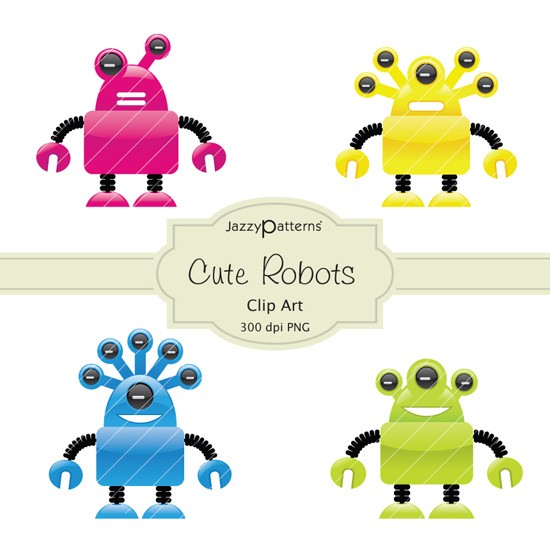 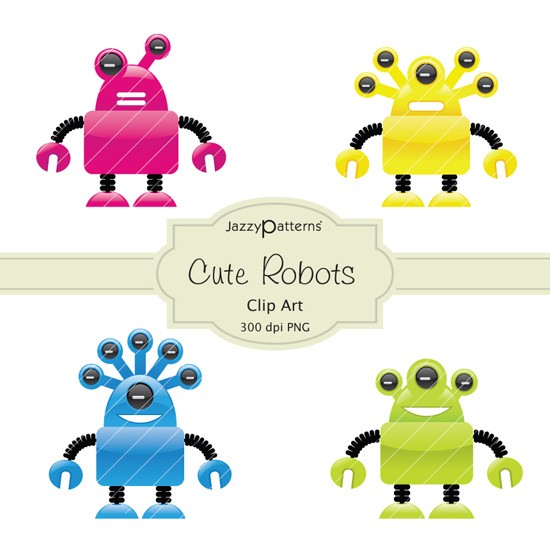 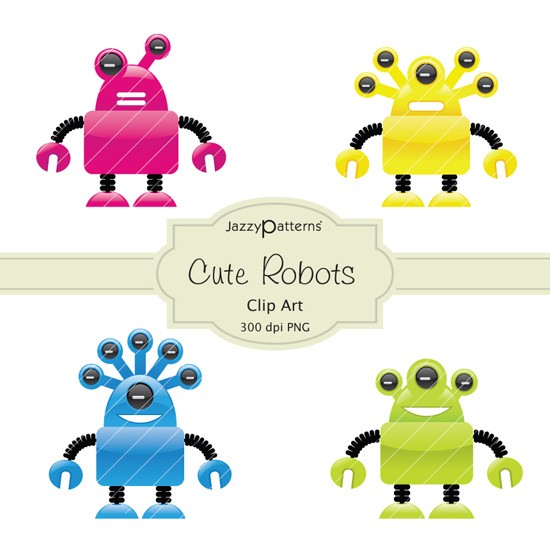 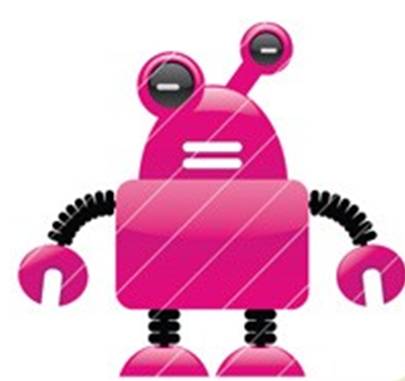 -¿Cuál robot quieres?

	-Quiero el robot 	rosado.
	o
	-Quiero __ ______.
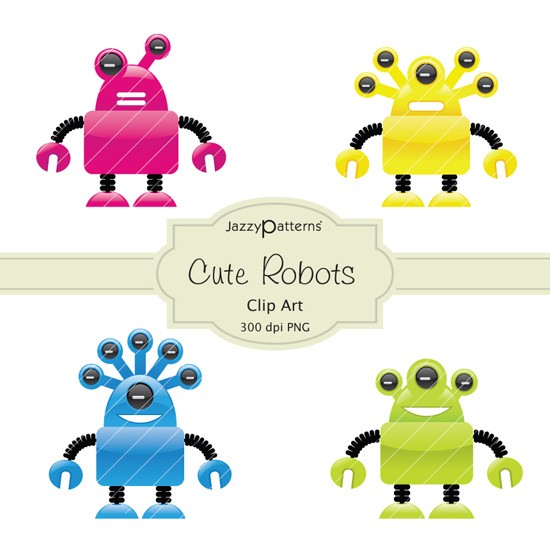 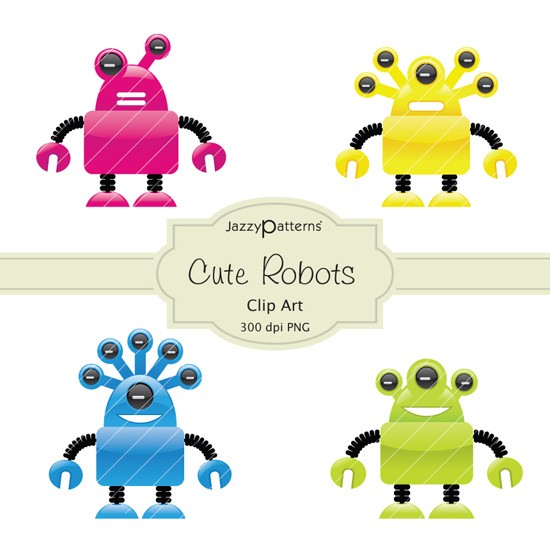 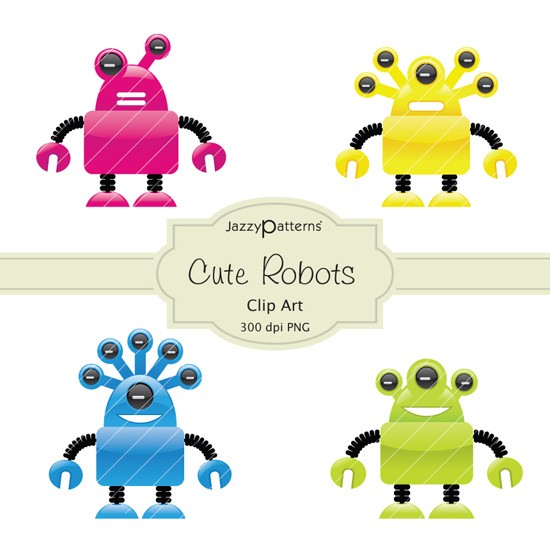 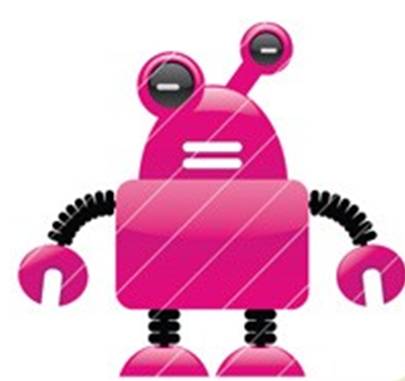 -¿Cuál robot quieres?

	-Quiero el robot 	rosado.
	o
	-Quiero el rosado.
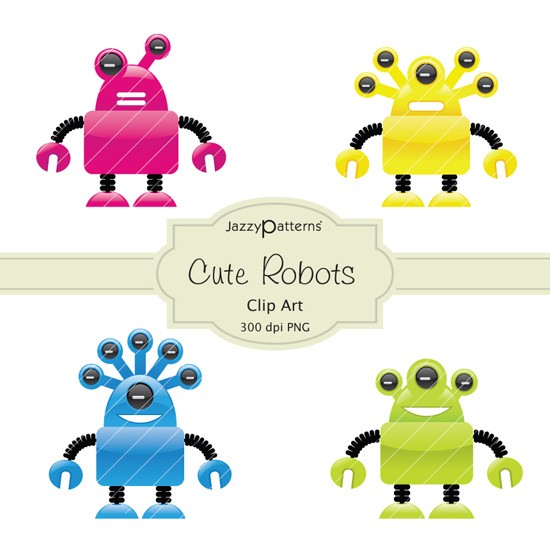 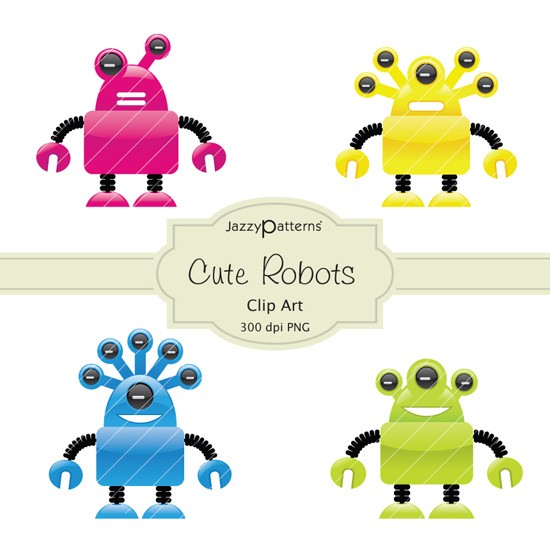 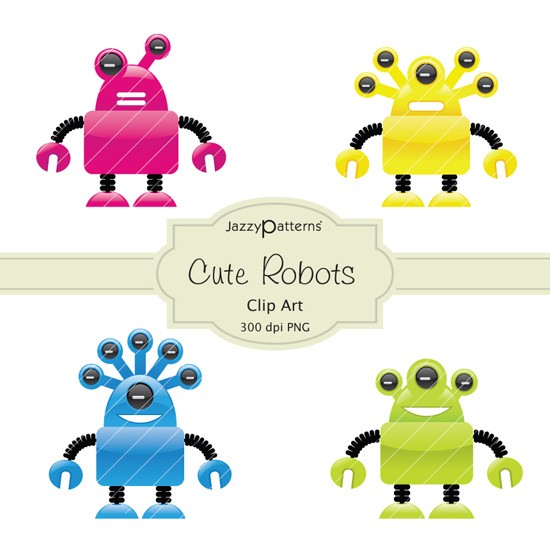 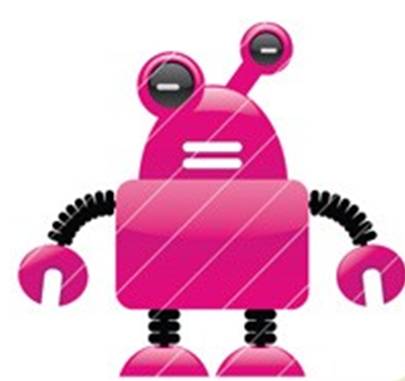 -¿Cuál robot quieres?

	-Quiero el robot 	verde.
	o
	-Quiero __ _____.
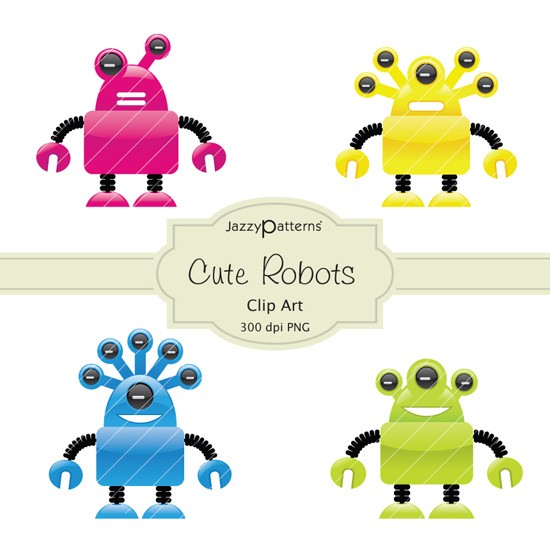 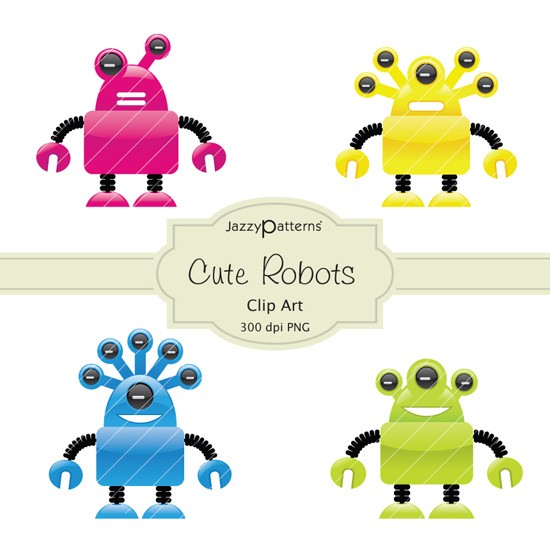 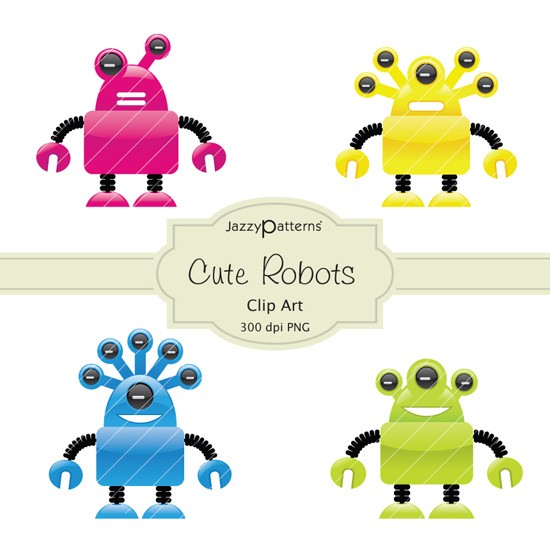 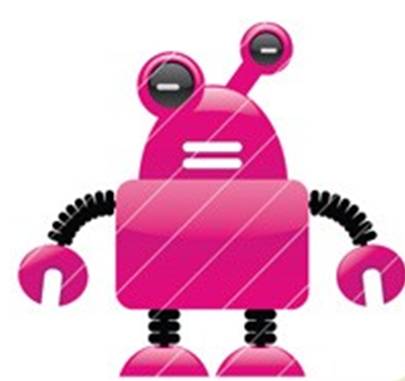 -¿Cuál robot quieres?

	-Quiero el robot 	verde.
	o
	-Quiero el verde.
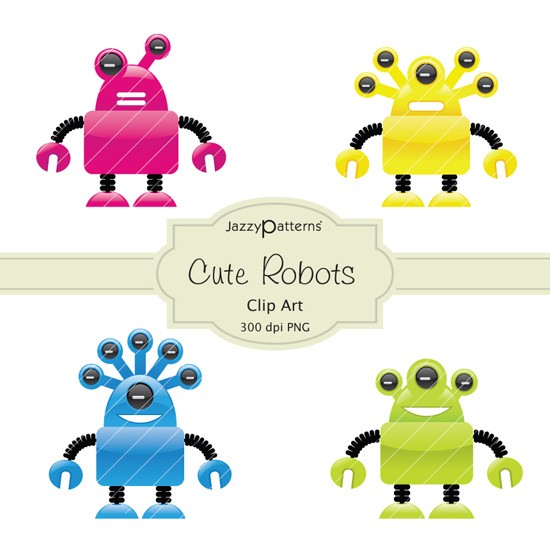 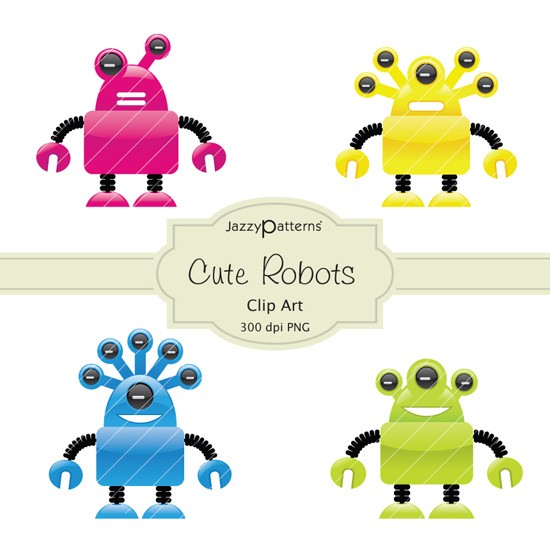 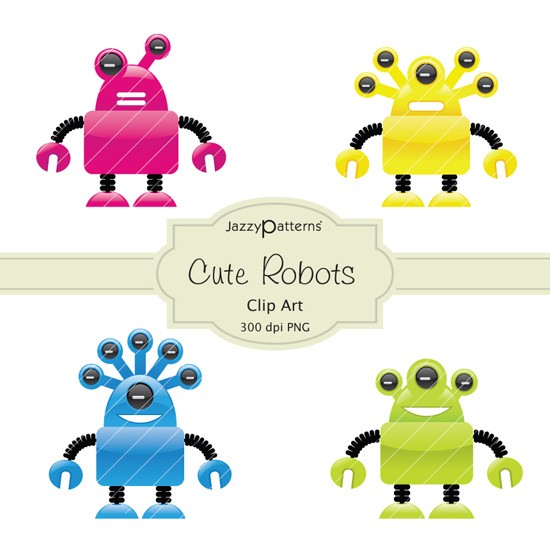 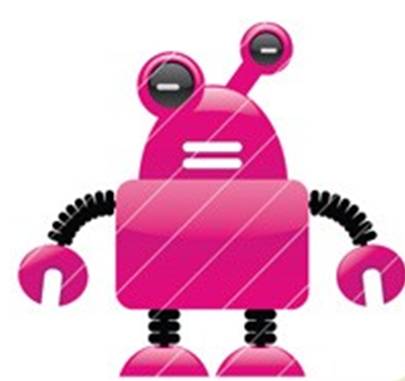 -¿Cuál robot quieres?

	-Quiero el robot 	azul.
	o
	-Quiero __ ____.
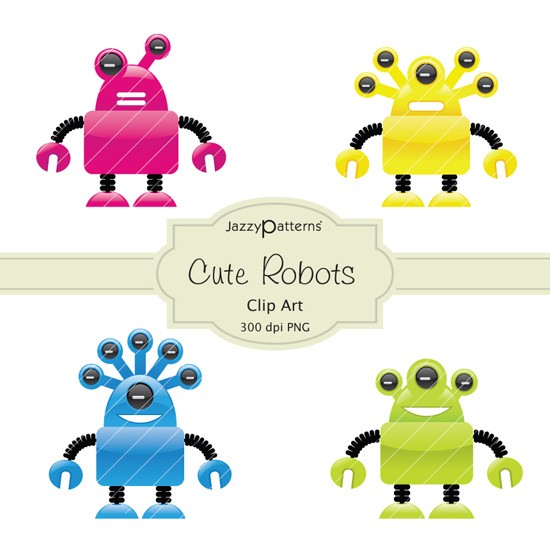 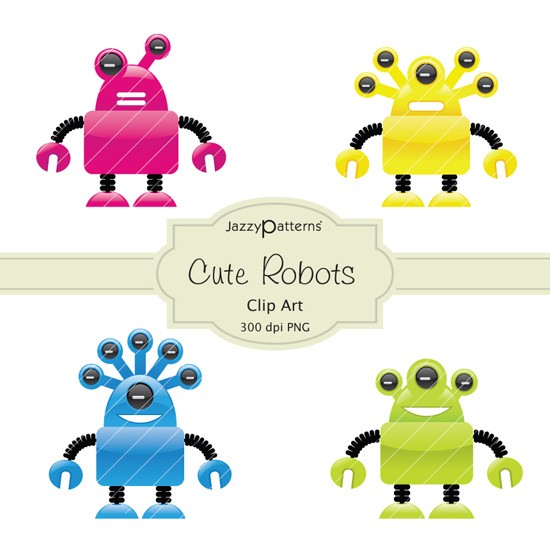 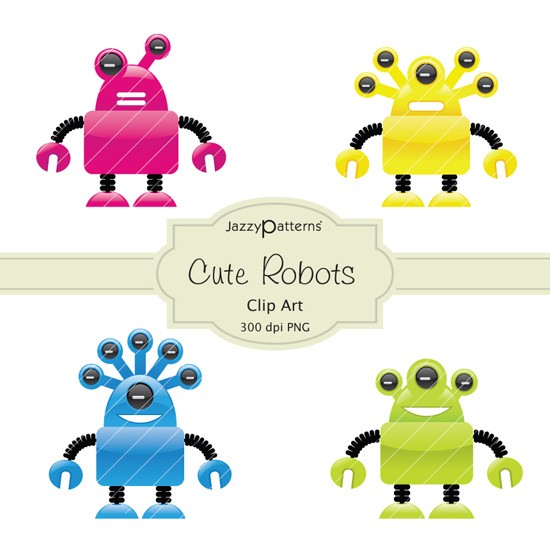 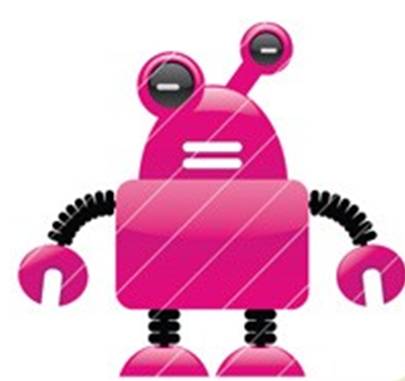 -¿Cuál robot quieres?

	-Quiero el robot 	azul.
	o
	-Quiero el azul.
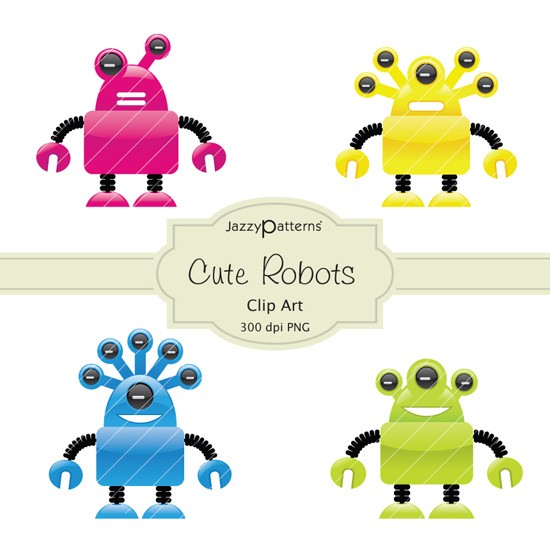 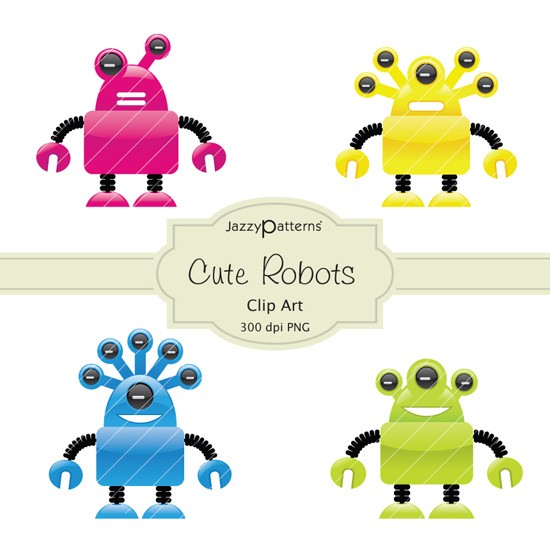 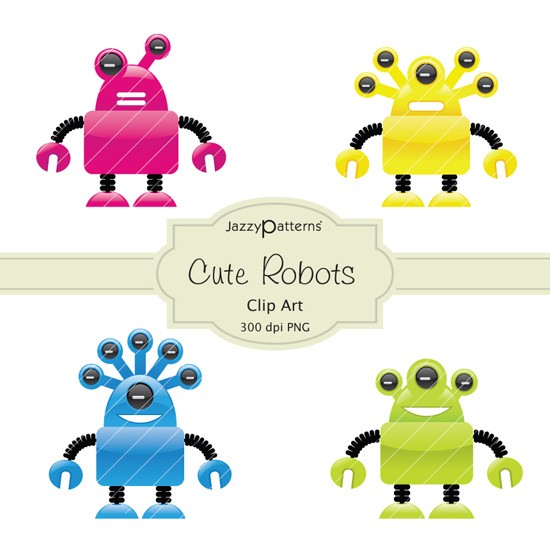 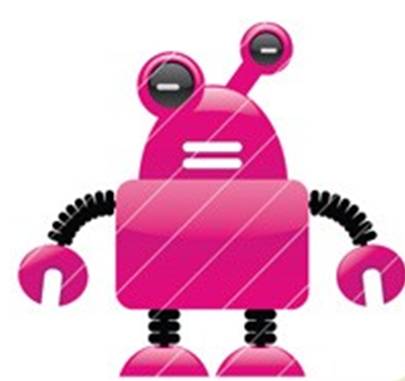 -¿Cuál camiseta quieres?

	-Quiero la camiseta azul.
	o
	-Quiero __ ____.
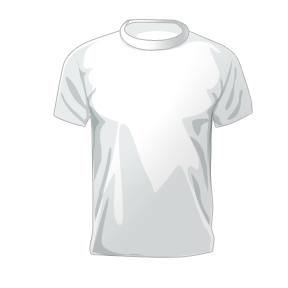 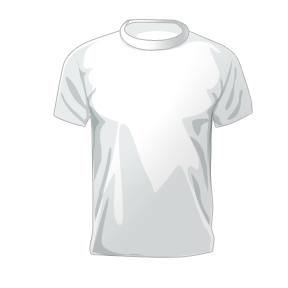 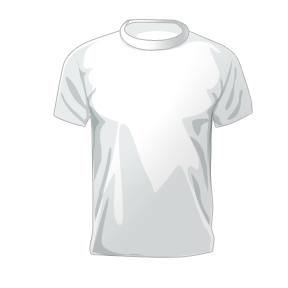 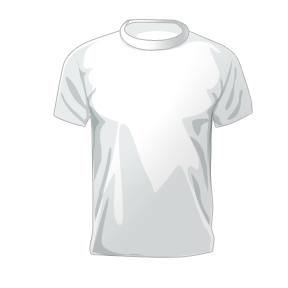 -¿Cuál camiseta quieres?

	-Quiero la camiseta azul.
	o
	-Quiero la azul.
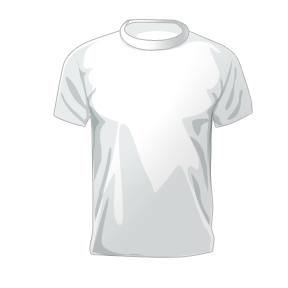 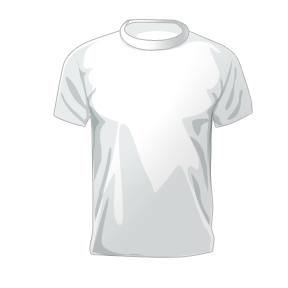 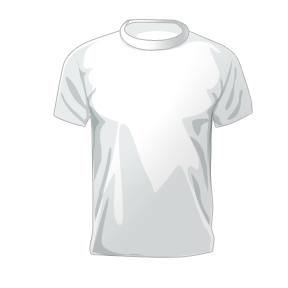 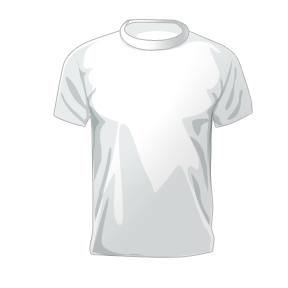 ¿Hay preguntas?
-¿Cuáles robots quieres?

	-Quiero los robots amarillos.
	o
	-Quiero ____  ________.
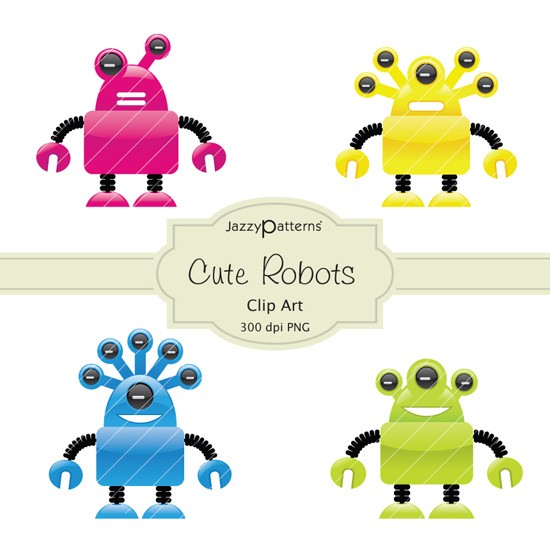 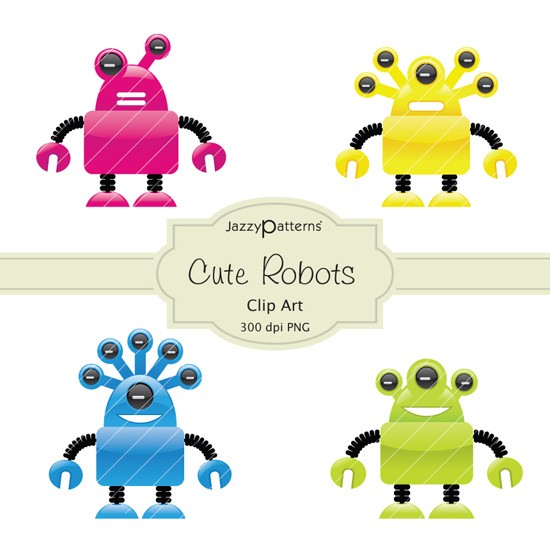 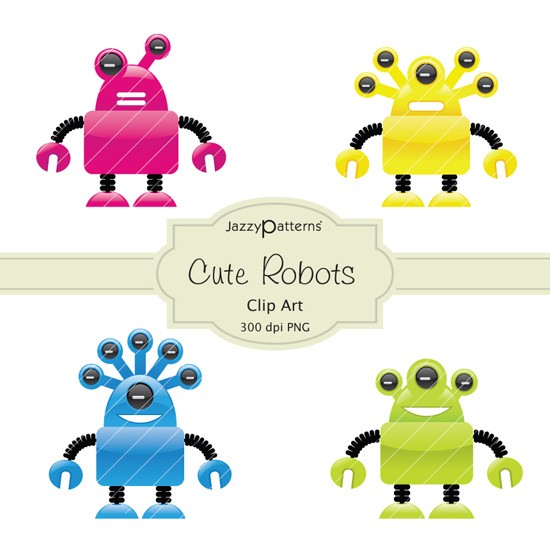 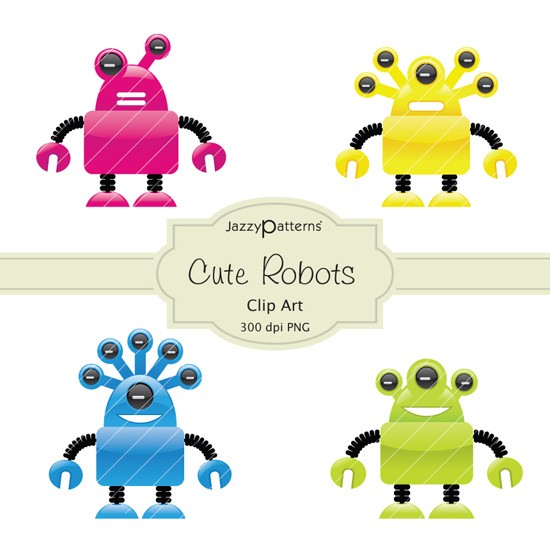 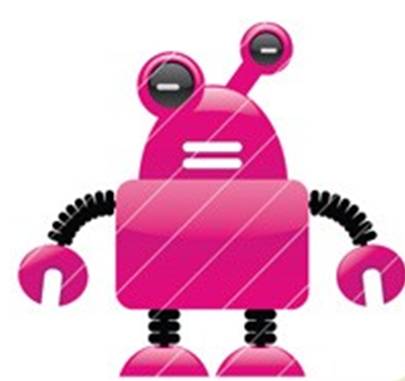 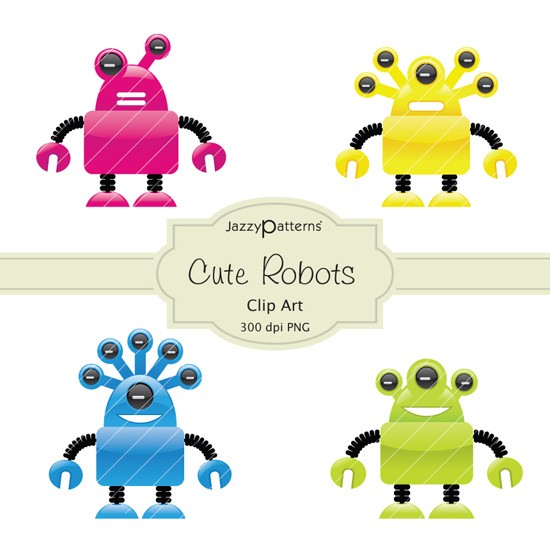 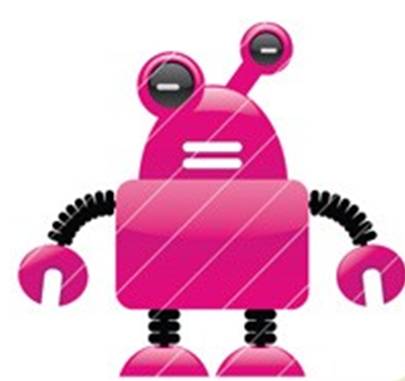 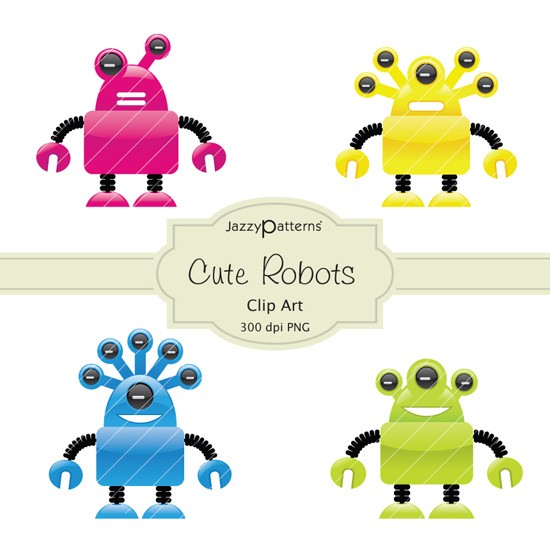 -¿Cuáles robots quieres?

	-Quiero los robots amarillos.
	o
	-Quiero los amarillos.
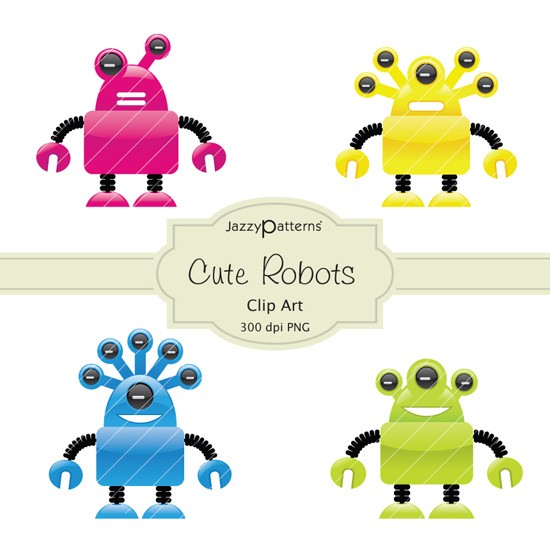 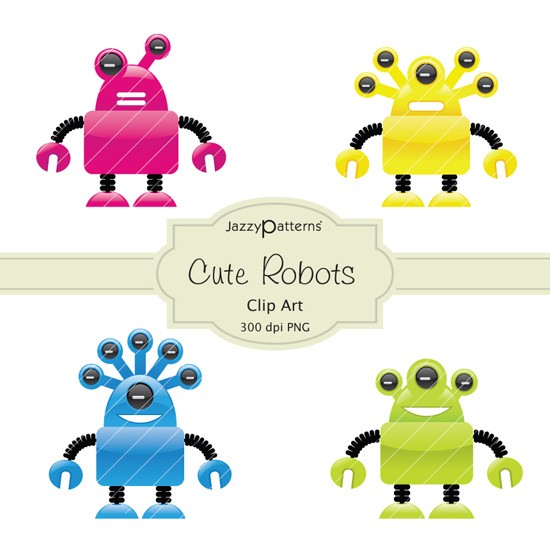 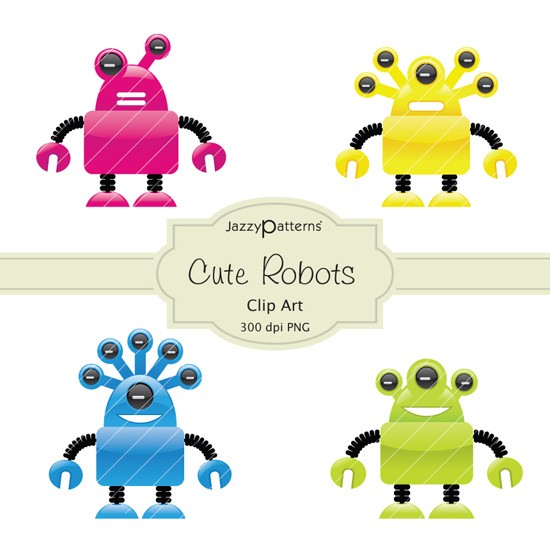 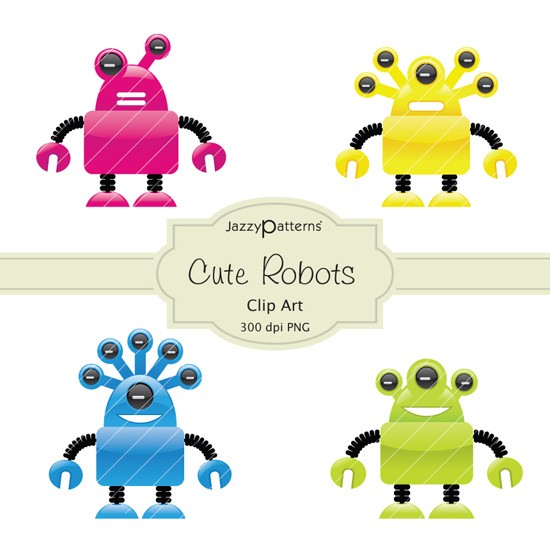 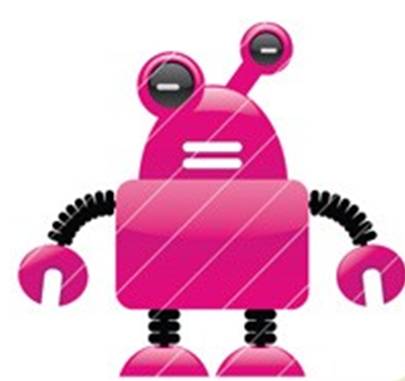 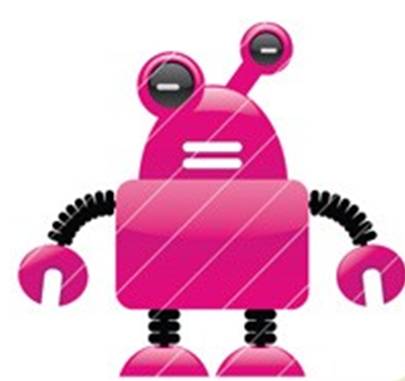 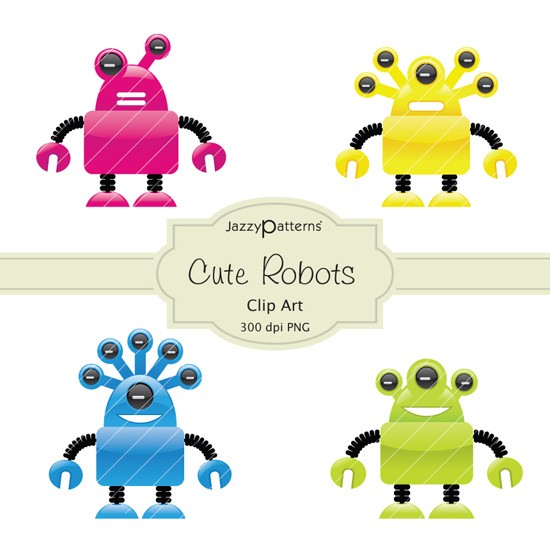 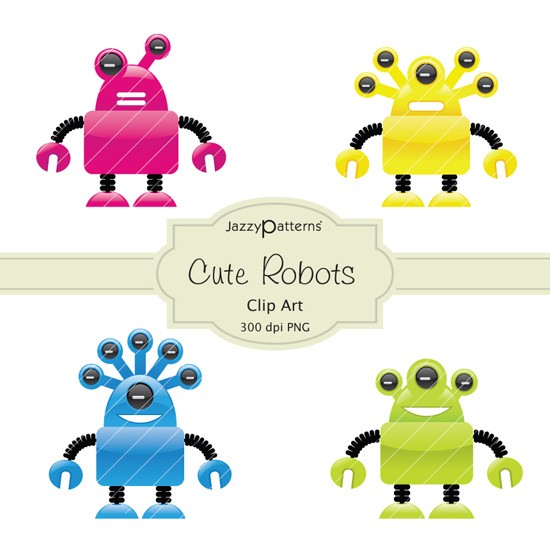 -¿Cuáles robots quieres?

	-Quiero los robots azules.
	o
	-Quiero ___ ______.
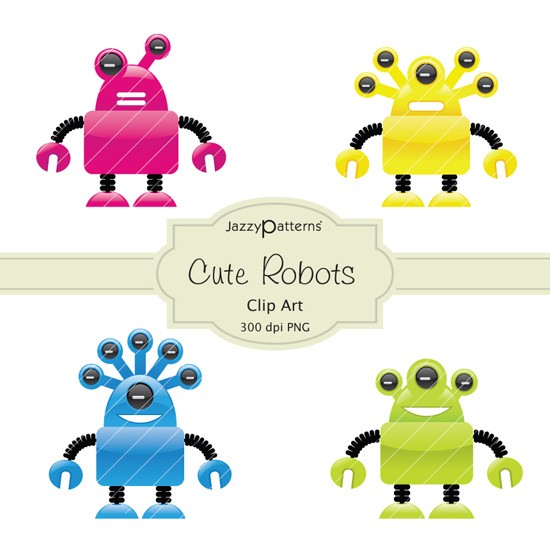 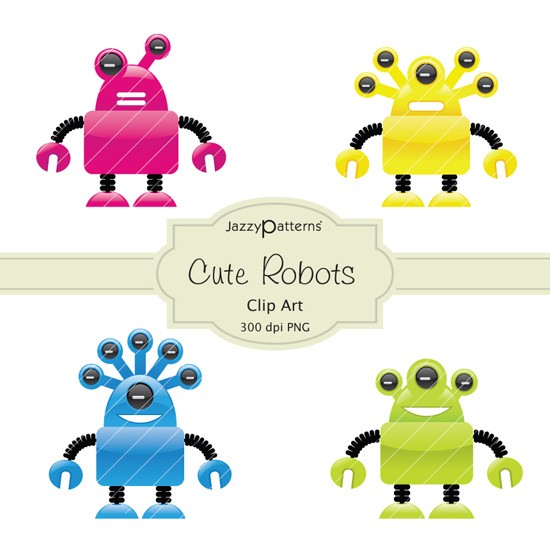 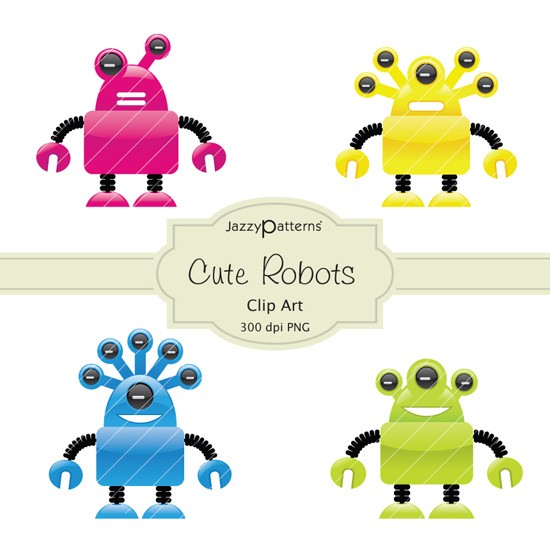 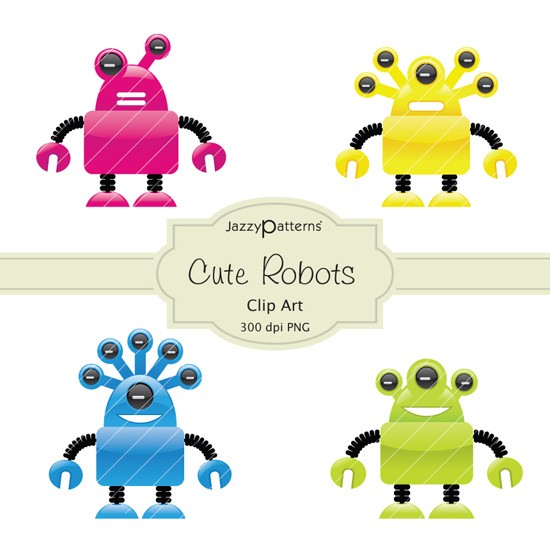 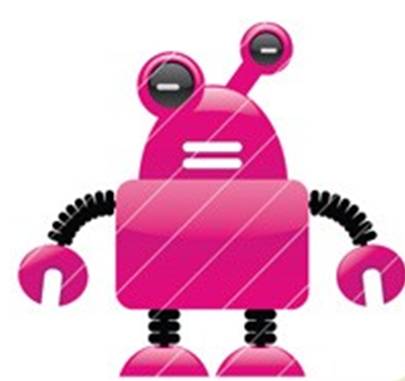 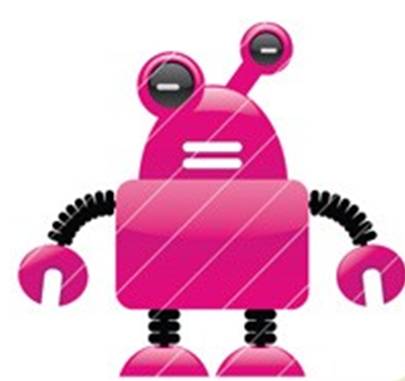 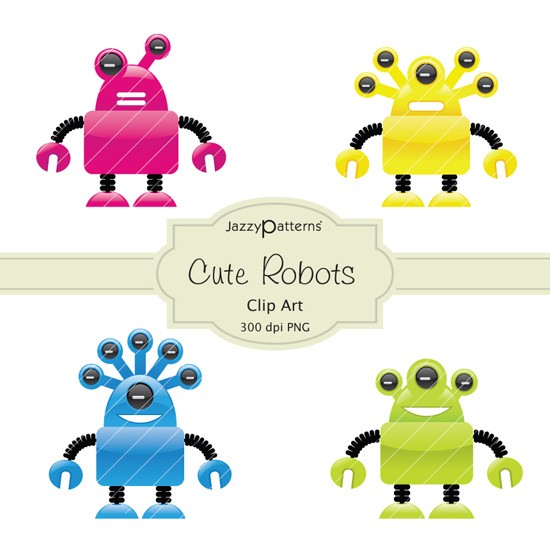 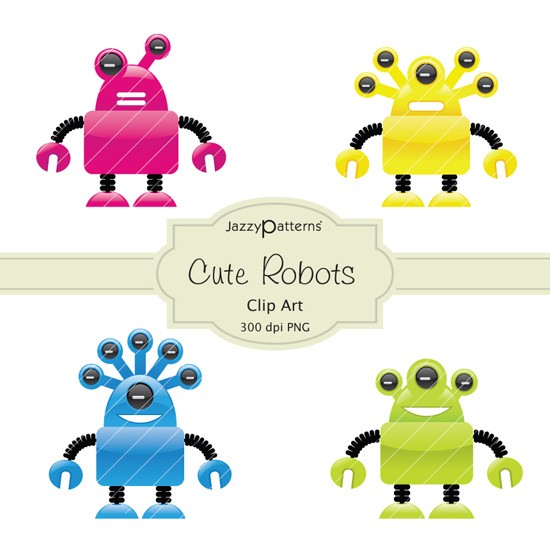 -¿Cuáles robots quieres?

	-Quiero los robots azules.
	o
	-Quiero los azules.
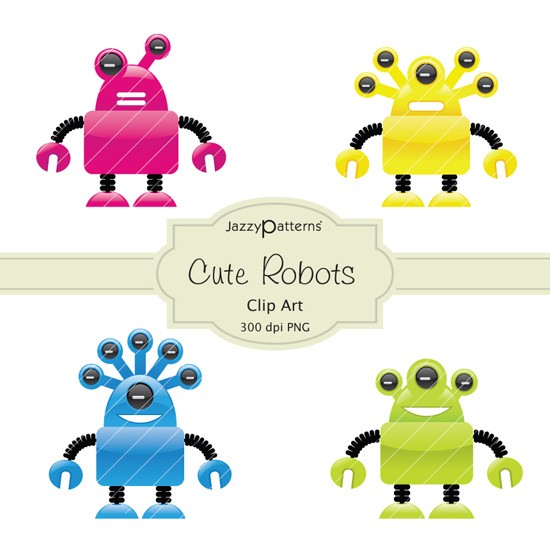 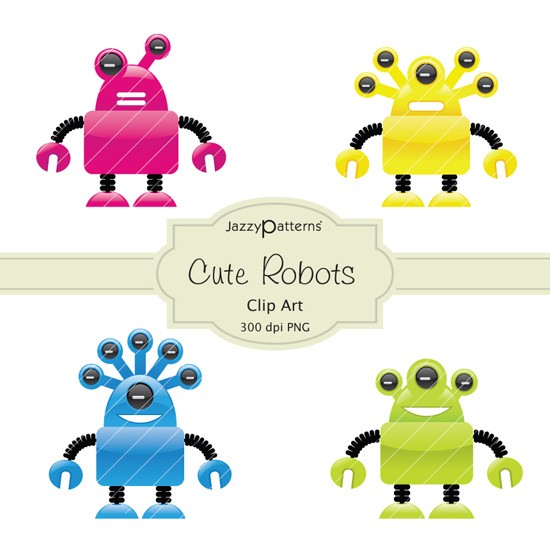 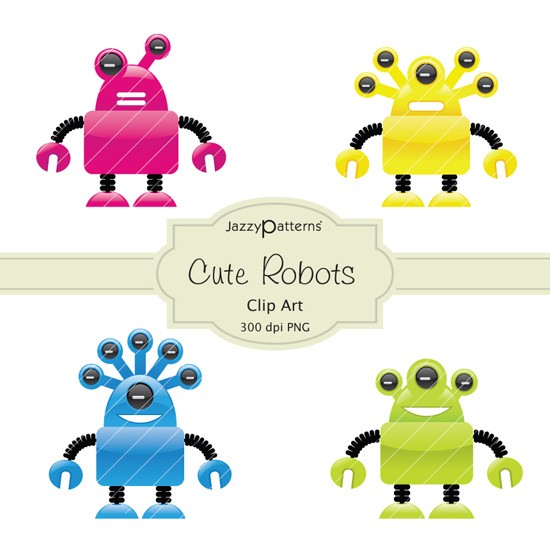 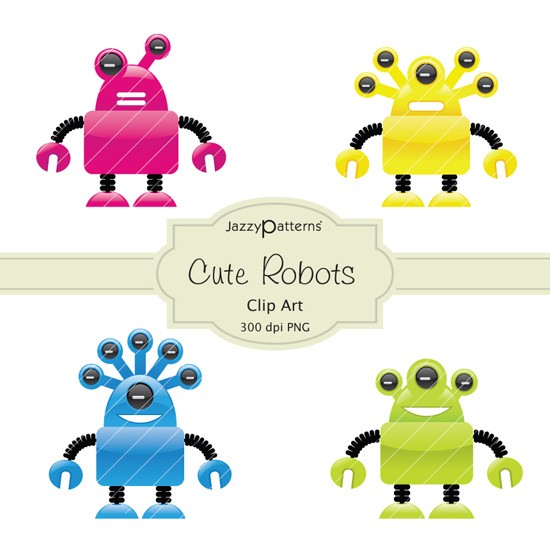 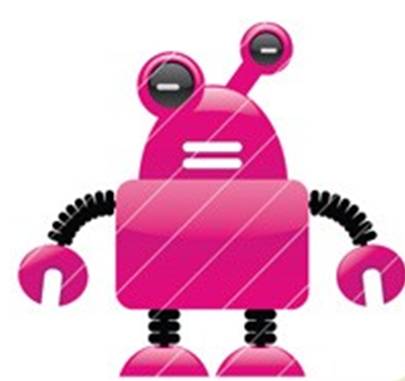 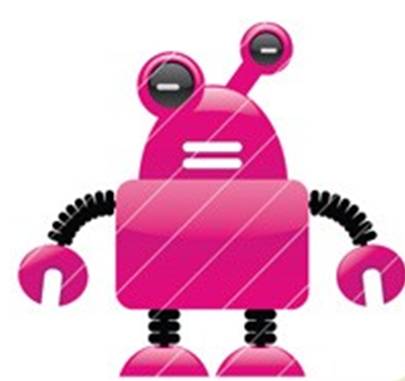 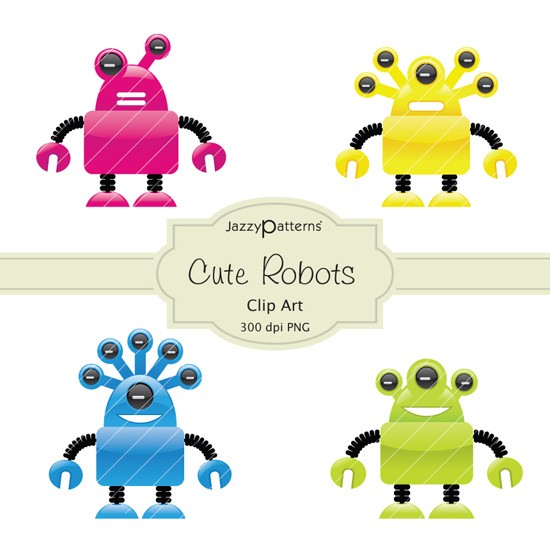 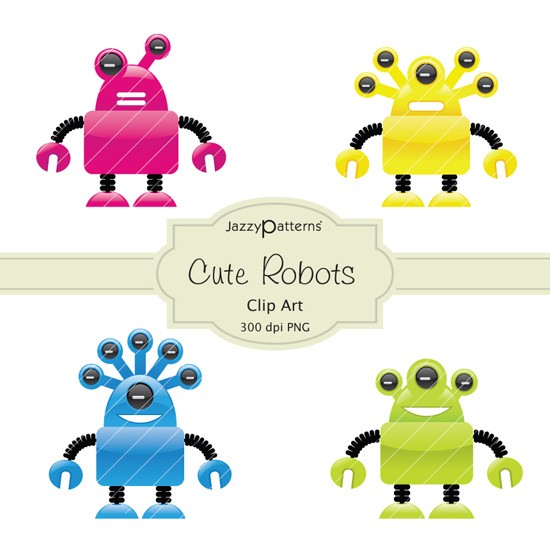 -¿Cuáles camisetas quieres?

	-Quiero las camisetas verdes.
	o
	-Quiero ___ _______.
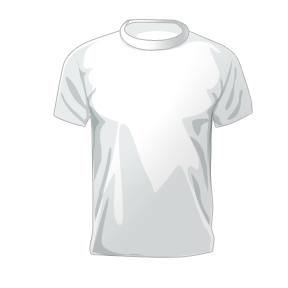 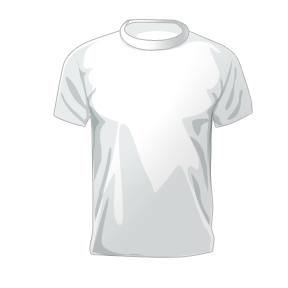 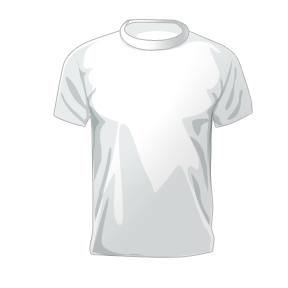 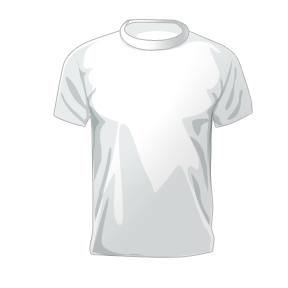 -¿Cuáles camisetas quieres?

	-Quiero las camisetas verdes.
	o
	-Quiero las verdes.
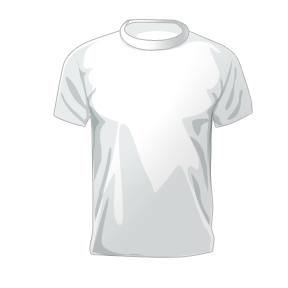 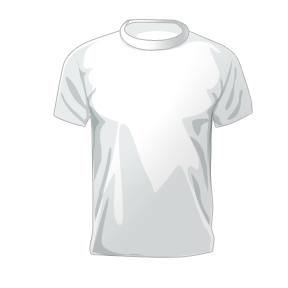 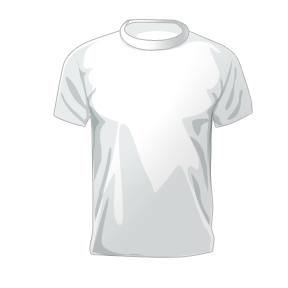 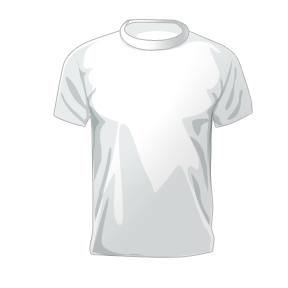 ¿Hay preguntas?
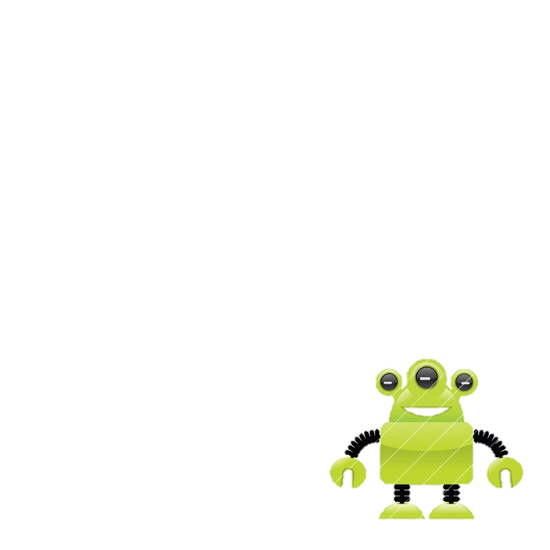 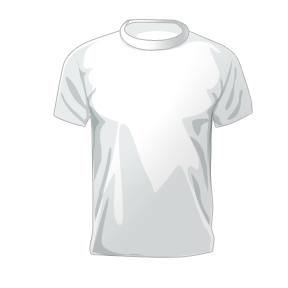